Jump Blues
Chicago
Rhythm and Blues Styles:1946-1954: Jump Blues
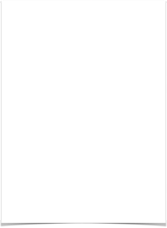 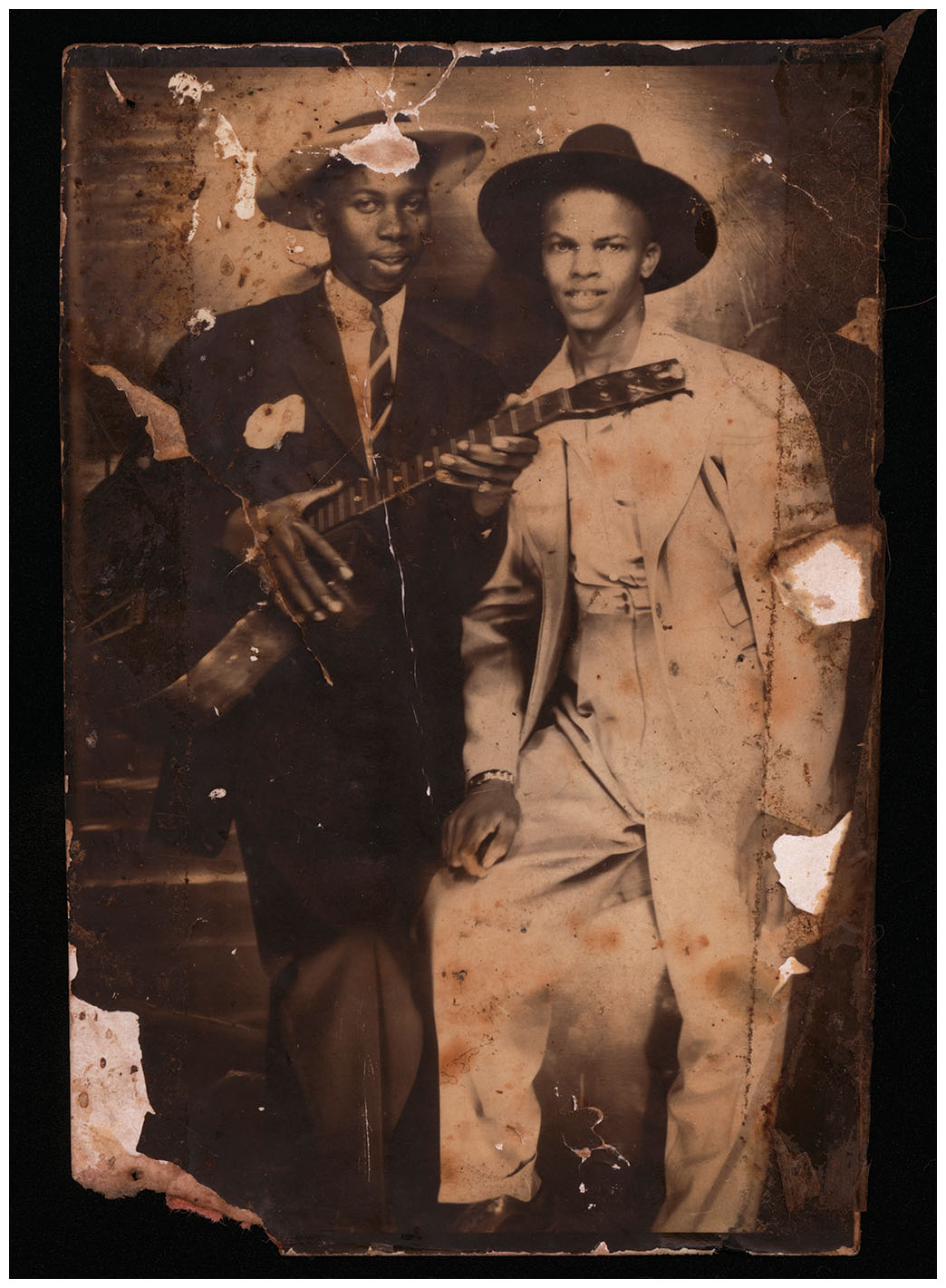 Click to edit Master title style
Jump Blues
Descended from swing jazz
Stripped down instrumentation:  2-3 horns + percussion section
Plus a blues shouter – male vocalist with strong, supported blues voice
2
Jump Blues
Up-tempo numbers with boogie-woogie feel
Riff-based accompaniments
Rough, “honking” instrumental timbres 
Four- or eight-beat style beat
“Slice of life” vignettes
Showmanship important
Louis Jordan
“Father of rhythm and blues”
Showman, comic, and bandleader
“Saturday Night Fish Fry”
Boogie-woogie style
Riff-based
Verse/chorus blues form
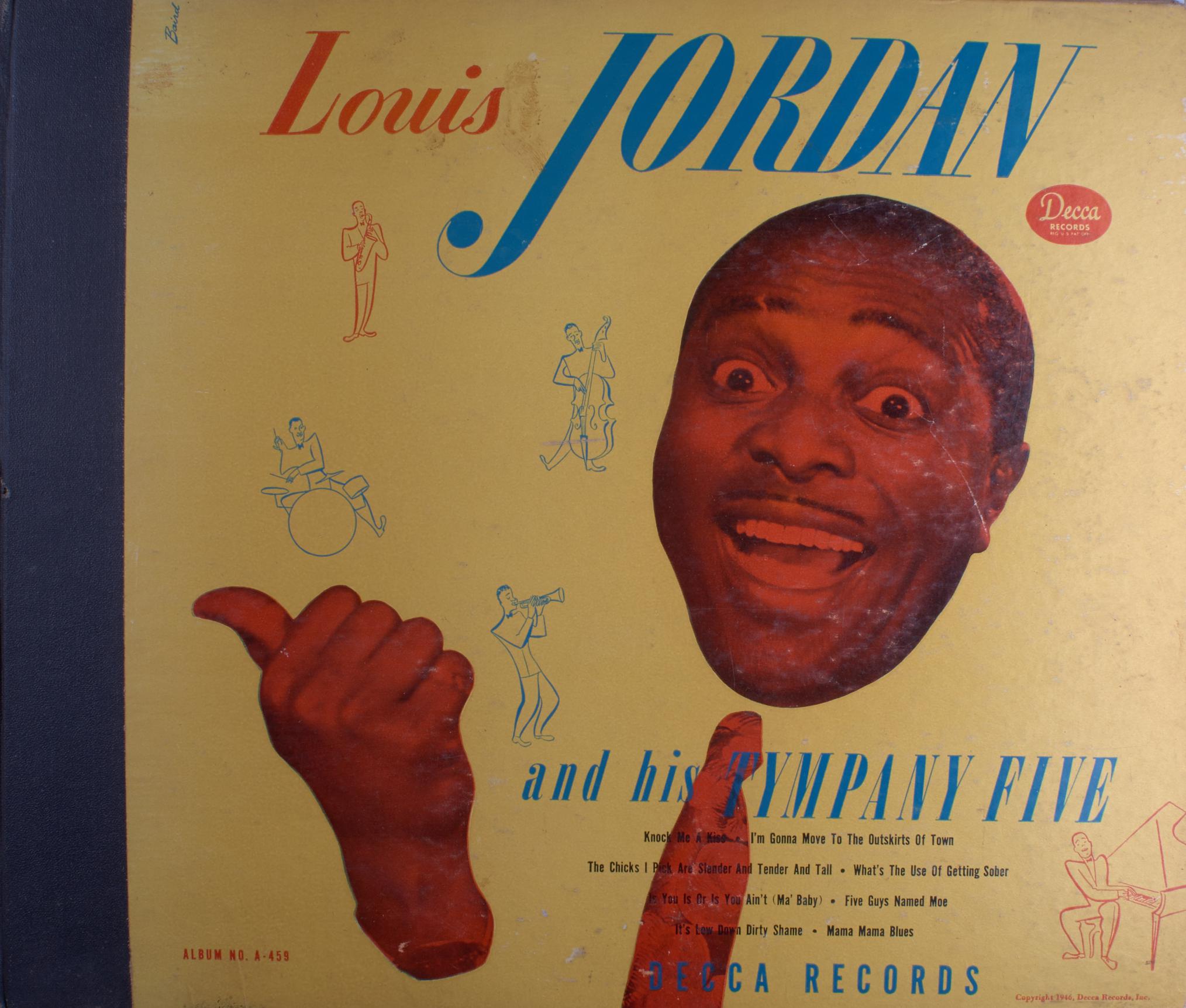 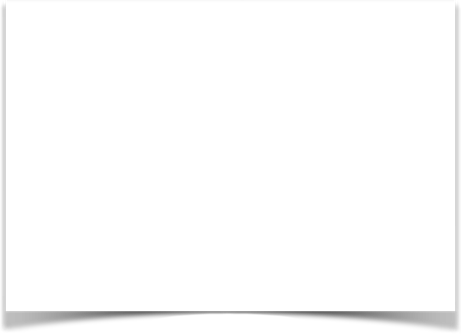 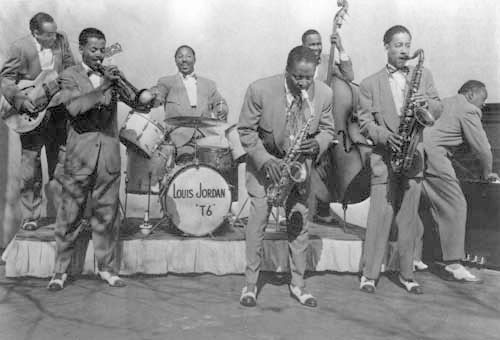 Saturday Night Fish fry (1949)
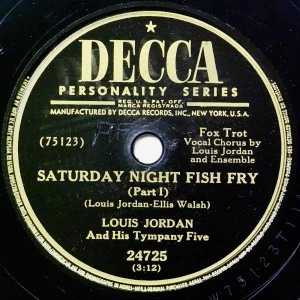 Recorded by Louis Jordan and his Tympany Five for Decca Records
Jordan and Ellis Walsh
No. 1 R&B for 12 weeks; 21 on national charts
“Rocket 88” by Jackie Brenston with Ike Turner,
Recorded in Memphis in 1951 
features a compendium of r&r-style elements in its lyrics, performance, and instrumentation.
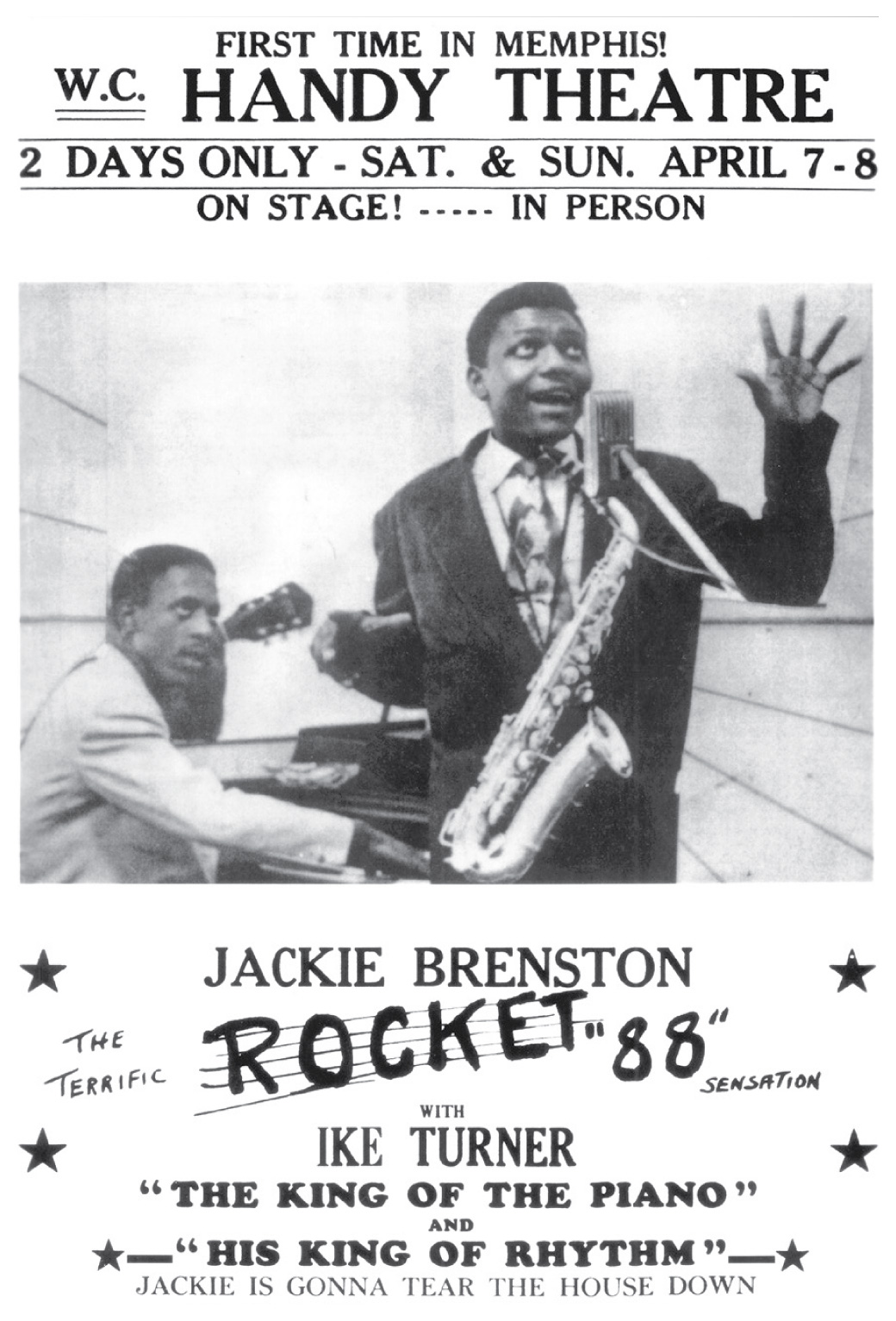 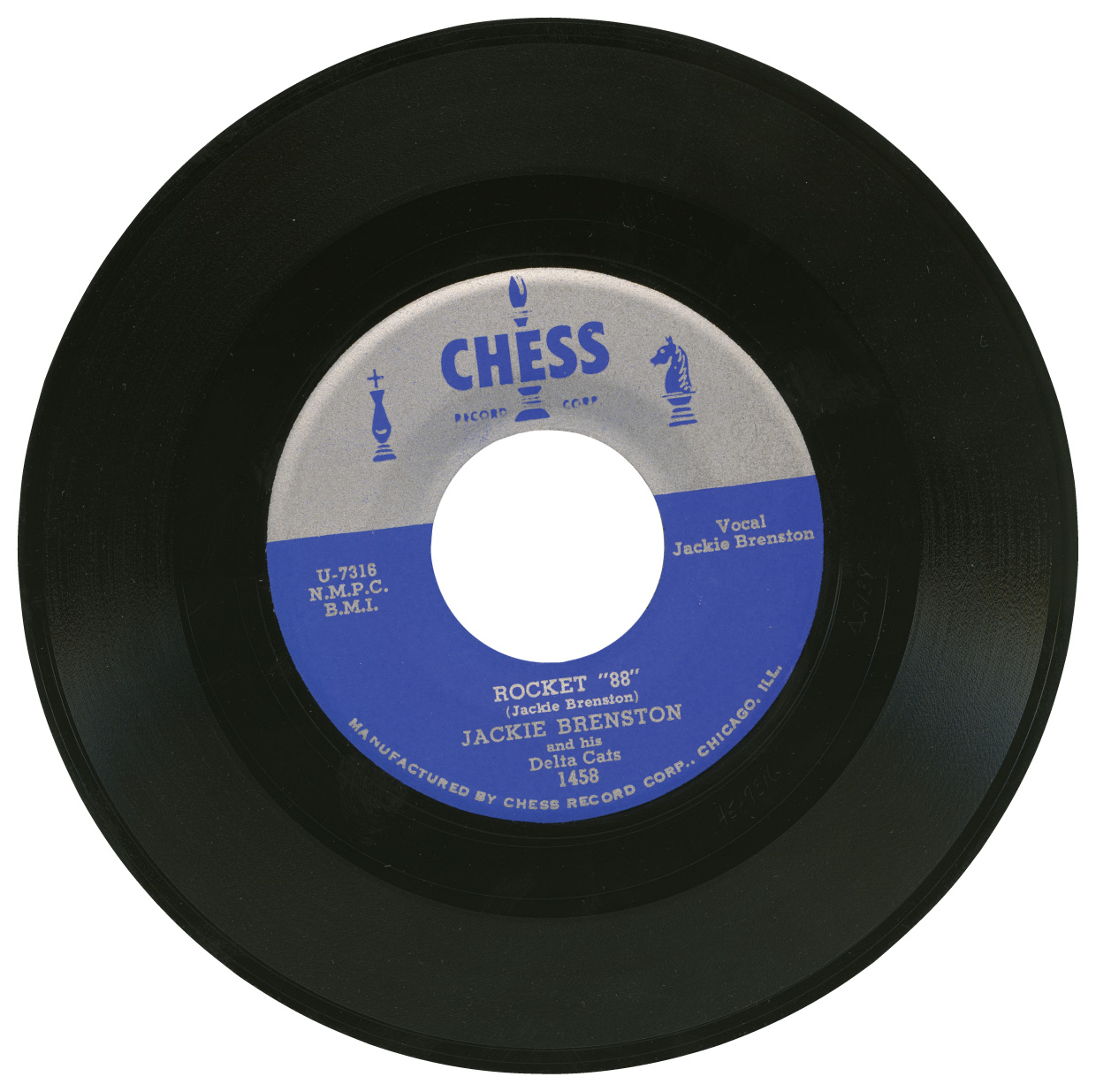 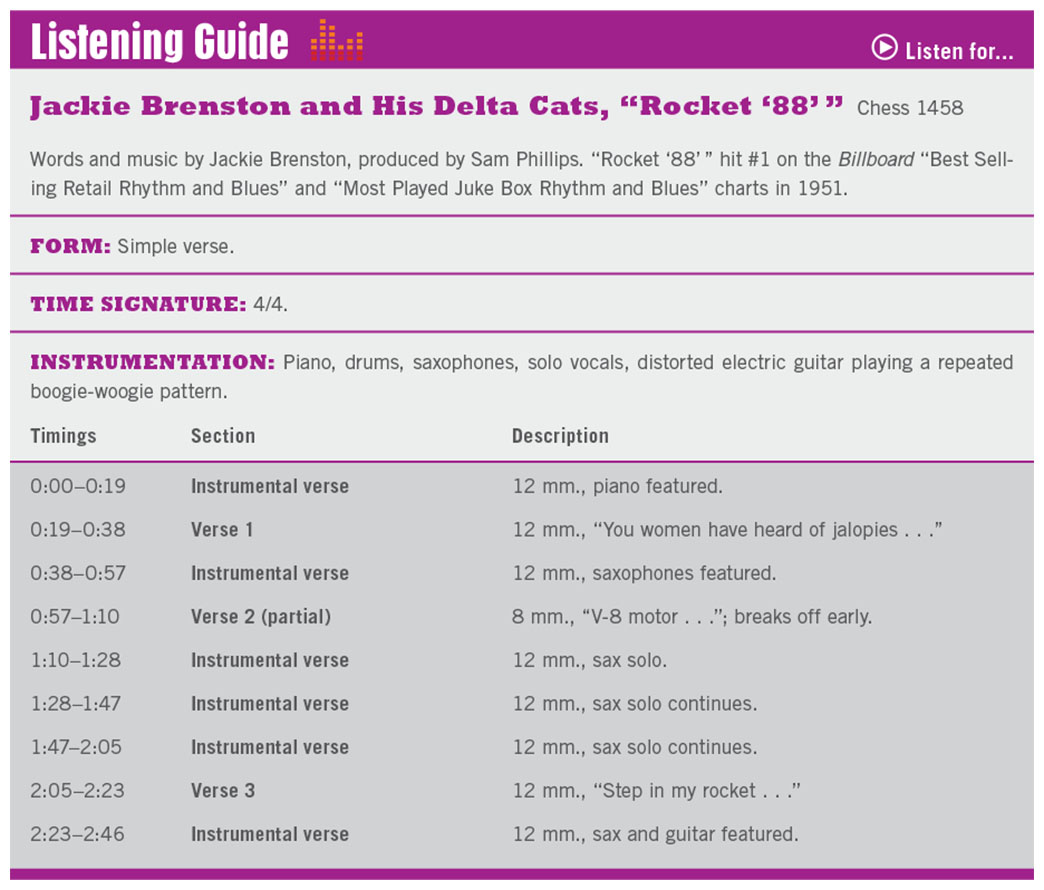 Joe Turner, Shake, Rattle  and Roll
Twelve-bar blues form 
Boogie acoustic bass doubled by piano left hand under continuous right-hand piano licks, saxophones and electric guitar, and drums slapping snare on beats 2 and 4. 
Bill Haley converted his western swing group into an r&b cover band, the “Comets” 
His adaptation of “Shake” from 1954, is in a faster tempo, with guitar and saxophones playing short, rockin’ riffs in call-and-response answers to the vocal phrases.
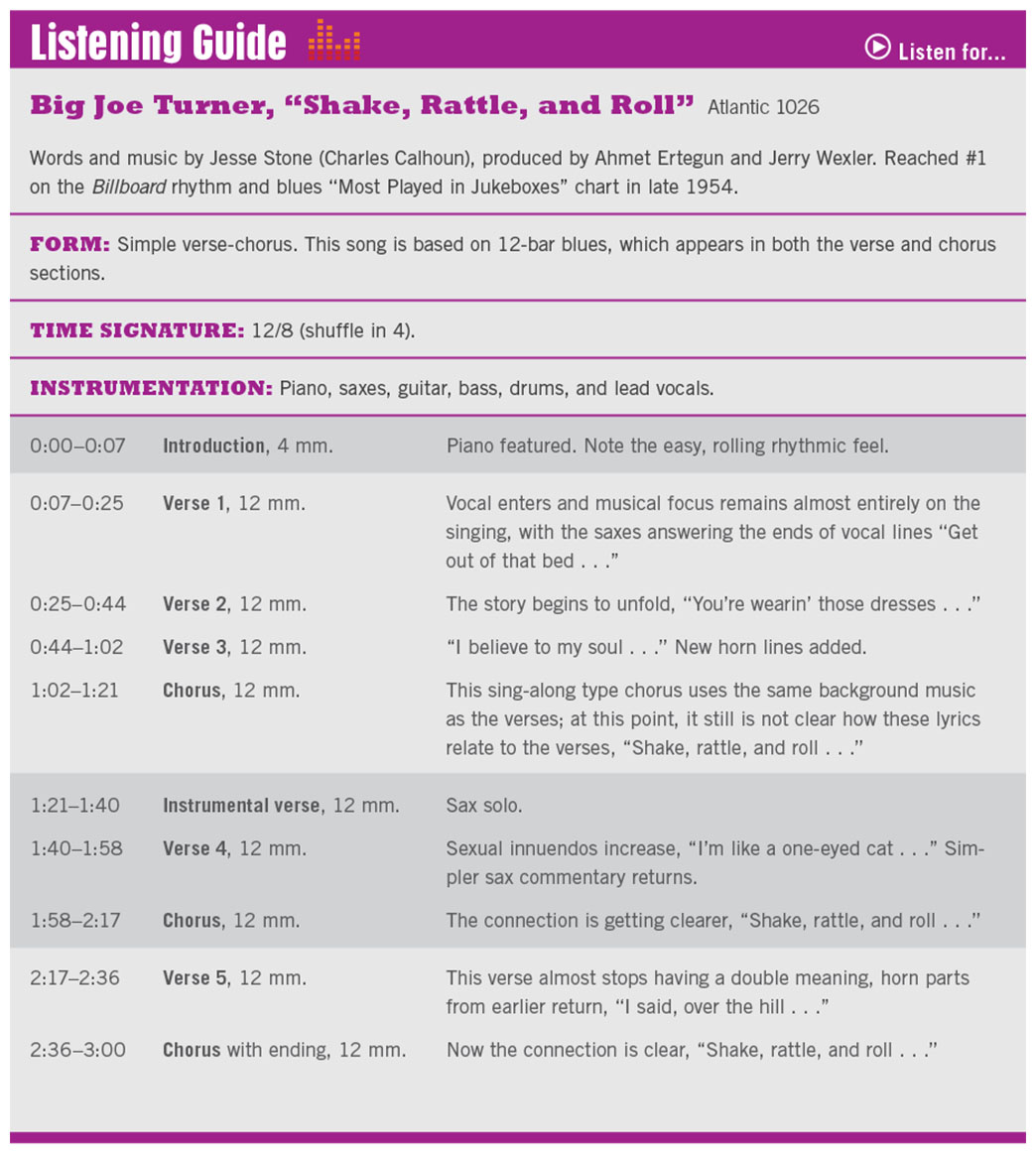